SIMPANSistem informasi manajemenkepegawaian berbasis android
SIF - Tech
By: Team Pengembang
LANDASAN HUKUM
Peraturan Pemerintah No. 53 Tahun 2010
	->Tentang Disiplin Pegawai Negeri Sipil
Permendikbud No. 107 Tahun 2013 (awal dibuat System Aplikasi Tukin)
	->Tentang Tunjangan Kinerja Bagi Pegawai di Lingkungan Kemendikbud
Permendikbud No. 8 Tahun 2015
	->Tentang Uraian Jabatan di Lingkungan Kemendikbud
Permendikbud No. 14 Tahun 2016
	->Tentang Ketentuan Teknis Pelaksanaan Pemberian Tunjangan Kinerja
Permendikbud No. 36 Tahun 2017
	->Tentang Perubahan atas Permendikbud 29 Tahun 2017 Tentang Kelas
  	    Jabatan / Peta Jabatan di Lingkungan Kemendikbud
Perpres No. 136 Tahun 2018 -> (80%)
	->Tentang Tunjangan Kinerja Pegawai Kemendikbud
Permendikbud No. 12 Tahun 2019 ->(Pengembangan System)
	->Tentang Kelas Jabatan / Peta Jabatan di Lingkungan Kemendikbud
PP 53 Th 2010
Pasal 3 butir 11: 
Masuk Kerja dan Menaati Ketentuan Jam Kerja
Pasal 14: 

Pelanggaran terhadap Kewajiban Masuk Jam Kerja dan
Menaati Ketentuan Jam Kerja

dihitung Secara Kumulatif sampai dengan Akhir Tahun Berjalan
CONTOH KASUS
Apabila Kondisi diatas disertai Surat Keterangan
Tidak ada Pengurangan ( syarat & ketentuan berlaku)
Tetap Akumulasi Kekurangan Jam Kerja
Tingkat Hukuman (Akumulasi Jam Kerja) :

JENIS PELANGGARAN
TIDAK MENAATI
KETENTUAN JAM KERJA
6
Solusi Tindakan PREVENTIF
Aplikasi 
”SIMPAN”
MANFAAT APLIKASI
1
Memudahkan PIMPINAN:
Memantau Kehadiran Pegawai 
Melihat Kondisi SDM Potensial -> Resume
Melakukan Pengembangan SDM (Peta / Matriks Kompetensi Pegawai)
Melihat Formasi Pegawai (Peta Jabatan)
Pelaksanaan PP 53 Th 2010 (Kekurangan Jam Kerja -> Preventif)
Memantau Laporan Penugasan(List Surat Tugas)
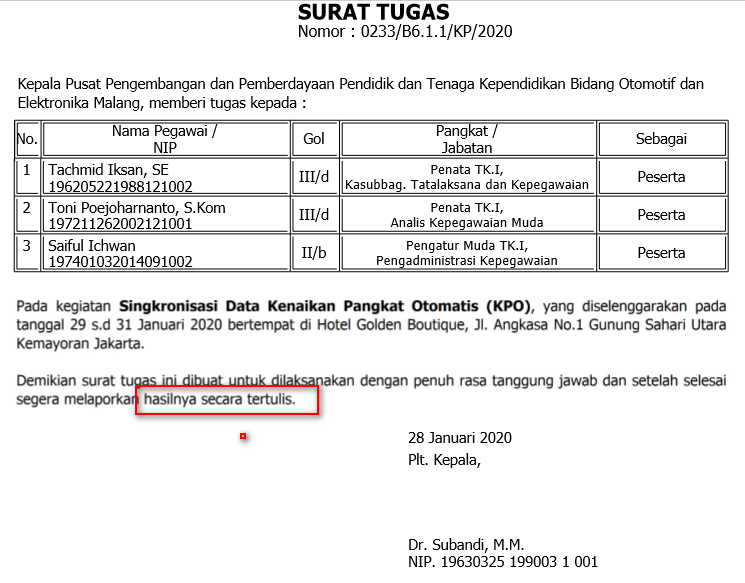 MANFAAT APLIKASI
2
Memudahkan ADMIN (Kepegawaian):
Membuat Laporan / Rekap Kehadiran Pegawai; Pembuatan KP4; KGB
Melakukan Analisis Perhitungan Beban Kerja (PBK)
Melakukan Pemetaan Kompetensi Pegawai
Monitoring dan Evaluasi hasil Pengembangan Kompetensi Pegawai (20 Jam)  PP 11 Thn 2017
Monitoring dan Evaluasi Penempatan Pegawai
MANFAAT APLIKASI
3
Memudahkan PEGAWAI:
Informasi sisa cuti
Informasi tunjangan Kinerja
Informasi tunjangan uang makan
Informasi kekurangan jam kerja -> Disiplin
Informasi penugasan -> Rekap Surat Tugas
Pengajuan (Ijin Terlambat ;PSW; CUTI; Sakit; KP4; Pensiun; Surat Keterangan Masih Bekerja; Jam Mengajar Widyaiswara 21 Jam; )
JENIS APLIKASI
1
2
3
Khusus Kepegawaian
Untuk Seluruh Pegawai
Untuk Seluruh Pegawai
Aplikasi Berbasis Desktop
(MANPEG)
Aplikasi Berbasis Android
(SIMPAN)
Aplikasi Berbasis Web
Informasi 
dan 
Transaksi
Informasi; 
Transaksi;
dan
Upload Berkas/File
Informasi; 
Transaksi;
dan
Upload Berkas/File
12
ALUR PROSES APLIKASI SECARA UMUM
Aplikasi Berbasis Desktop
(MANPEG)
Aplikasi Berbasis Android
(SIMPAN)
Aplikasi Berbasis Web
13
Jenis Informasi dan Transaksi
Aplikasi Berbasis Desktop
(MANPEG)
1
Informasi: 
Data Pegawai (Jumlah; Pangkat/Gol; Keluarga; Riwayat Diklat; Direktori Diklat; Peta Jabatan; Perhitungan Beban Kerja (PBK); Peta Kompetensi Pegawai; Tunj. Kinerja; Uang Makan; Sisa Cuti

Transaksi:  
Penerbitan surat tugas; surat keterangan masih bekerja (bank/Imigrasi); surat cuti; usul Pensiun;  ijin terlambat/pulang cepat; Tunj. Keluarga (KP4); KGB;  Instumen Monev (Mutasi Jabatan dan Pengembangan SDM)
14
Jenis Informasi dan Transaksi
Aplikasi Berbasis Android
(SIMPAN)
2
Informasi : 
Sisa Cuti; Peta Jabatan; Kekurangan Jam Kerja; Rekap Tunjangan Uang Makan; Rekap Tunjangan Uang Tukin; Rekap Pegawai; dan Resume yg lain (Kepegawaian)

Transaksi : 
Ijin Terlambat/Pulang cepat; Usul Surat Cuti/Sakit; Laporan pelaksanaan kegiatan

Upload : 
Unggah Foto Sertifikat Diklat (Riwayat Diklat)
15
Jenis Informasi dan Transaksi
Aplikasi Berbasis Web
3
Upload: 
SK Pegawai; Ijasah; Sertifikat Diklat; Karpeg; Foto; dll

Informasi : 
Rekap Pegawai; Sisa Cuti; Peta Jabatan; dll

Transaksi : 
Ijin Terlambat; Permintaan Cuti; Surat Keterangan; Tunjangan Keluarga (KP4) dll
16
BISNIS PROSES
SIMPAN
1
Usul Cuti
Aprove
(atasan)
Srt elektronik.pdf dan Kepeg proses yg asli (ttd)
Ijin Terlambat/ Pulang Cpt
Pesan setuju dan OTOMATIS Sistem akan memberi Jam Masuk/Pulang
2
Aprove
(atasan)
3
Usul KP4
Upload (Akte)
Srt elektronik.pdf dan Kepeg proses yg asli (ttd)
4
Info
Surat Tugas
Cek di Android
Riw. Penugasan, jk blm ada penerbitan ST hub UK terkait
17
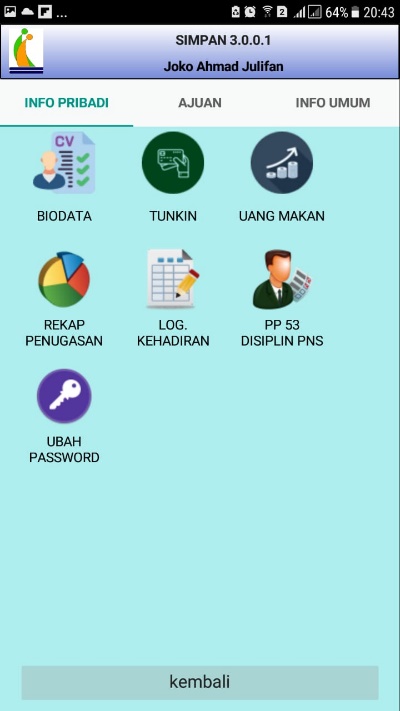 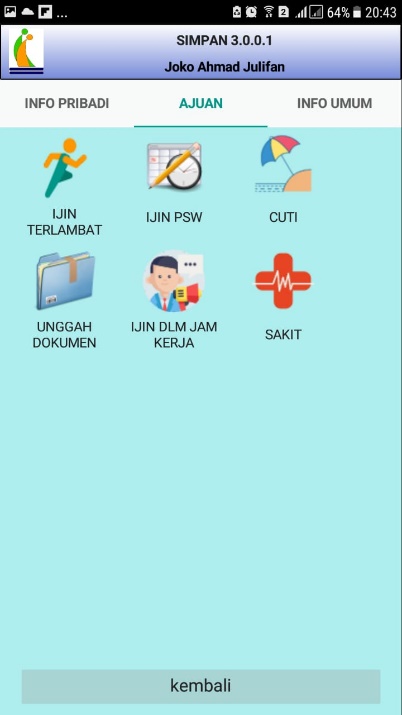 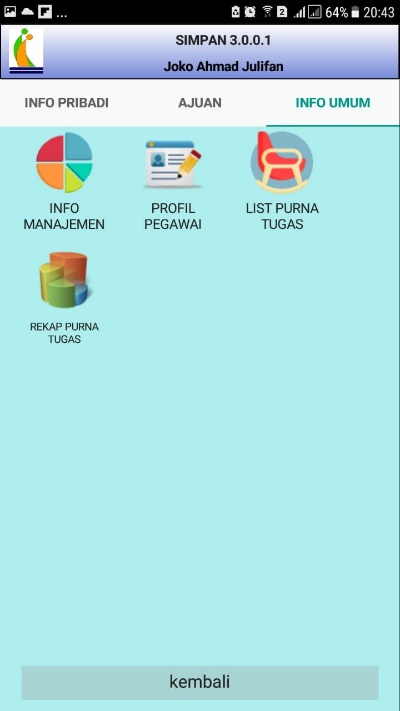 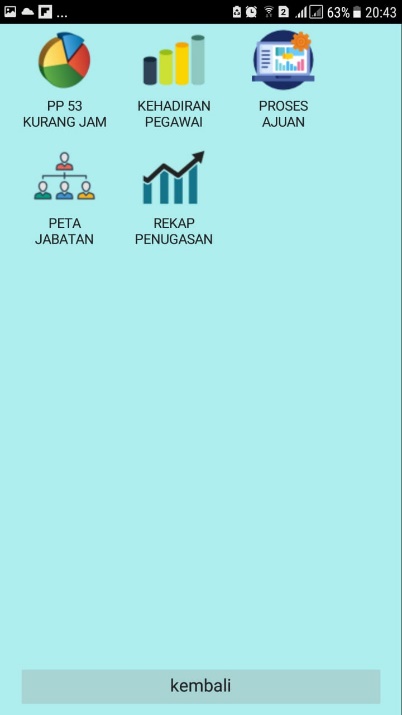 FITUR / MENU
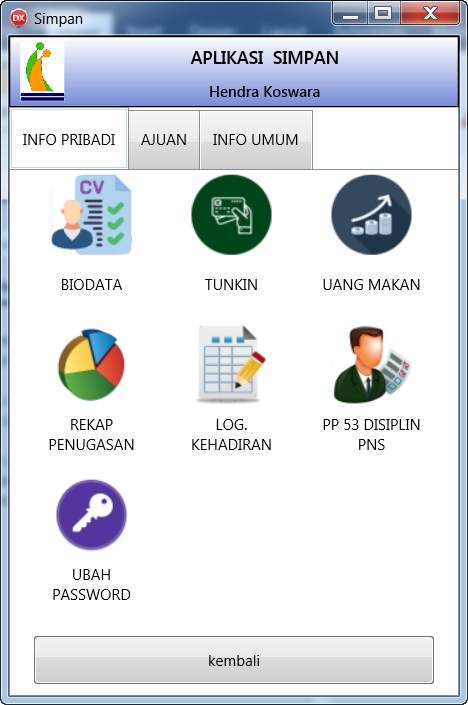 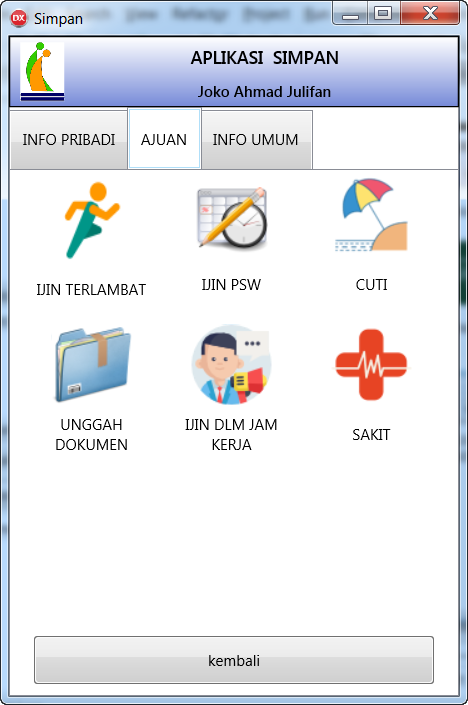 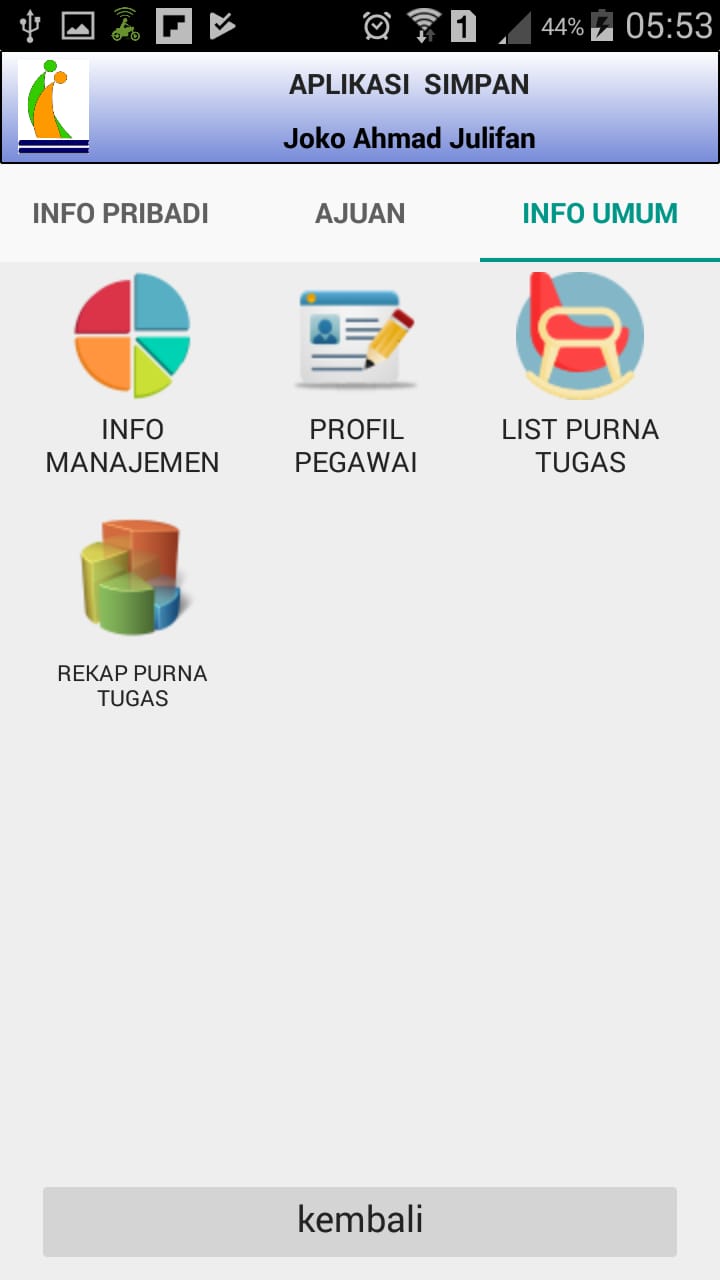 8 UPT pengguna aplikasi
P4TK TK dan PLB
P4TK Bispar
P4TK BOE
P4TK PKn-IPS 
P4TK  Bahasa
P4TK Matematika
P4TK Seni Budaya
LP3TK-KPTK
TERIMA KASIH